Summary: IN034-03: Sam Batzli: “Measuring Fire Scars with JPSS Satellites”
Goal: Reduce Delays in Debris Flow Hazard Warnings with VIIRS Inputs to Save Lives
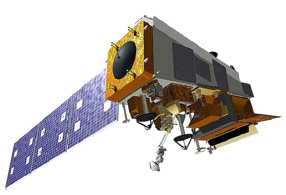 Jan. 9, 2018. Mike Eliason/Santa Barbara County Fire Dept.
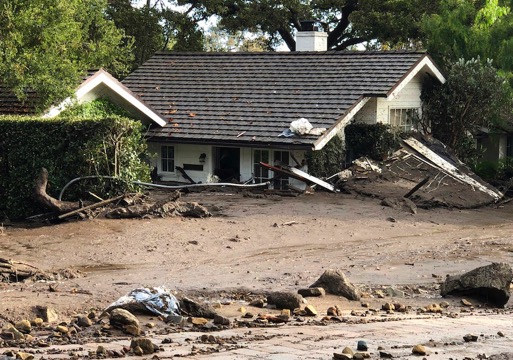 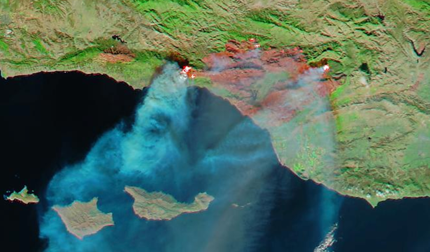 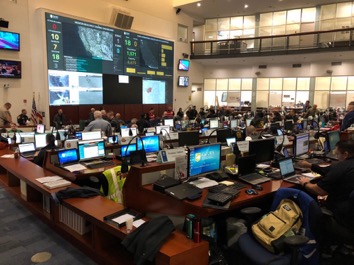 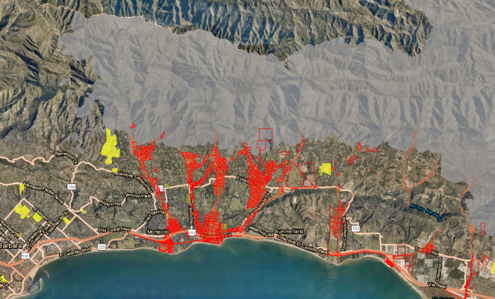 Aqua-MODIS False Color, Dec. 16, 2017
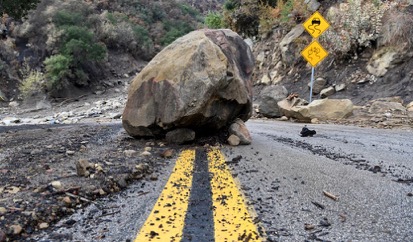 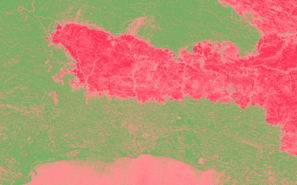 California EOC, K. Rowden
Preliminary dNBR Data Dec. 28, 2017
Jan. 10, 2018. AP Photo/Michael Owen Baker.  21 Fatalities.
Evacuation Orders: Santa Barbara Co., EOC and Santa Barbara Co. Sheriff
Examples show that timeliness is more important than resolution
Williams Flats Fire
Washington Aug. 2019
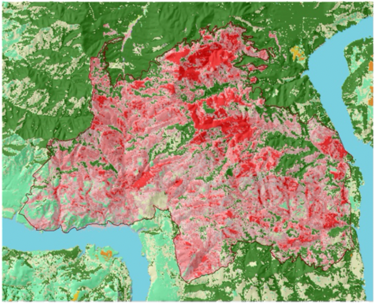 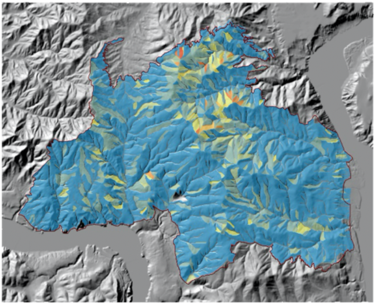 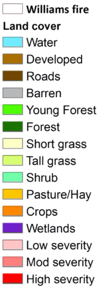 Landsat - BARC
30m
First post-fire clear image: Oct 10
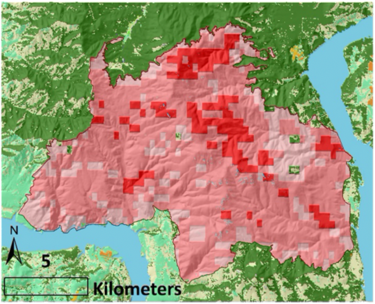 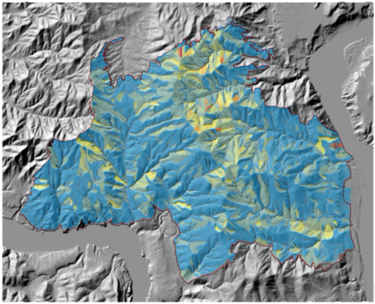 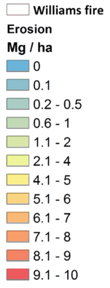 VIIRS - BRIDGE
500m
First post-fire clear image: Aug 27
44-Days Earlier
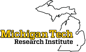 This study has shown that an automated VIIRS-based dNDVI (BRIDGE) product can be an effective input for early debris-flow warnings.
Future work:
Generate examples from 2020 fire season
Streamline workflow towards automation (web dashboard)
Explore automated VIIRS-based dNBR
Inquires welcome:  sabatzli@wisc.edu